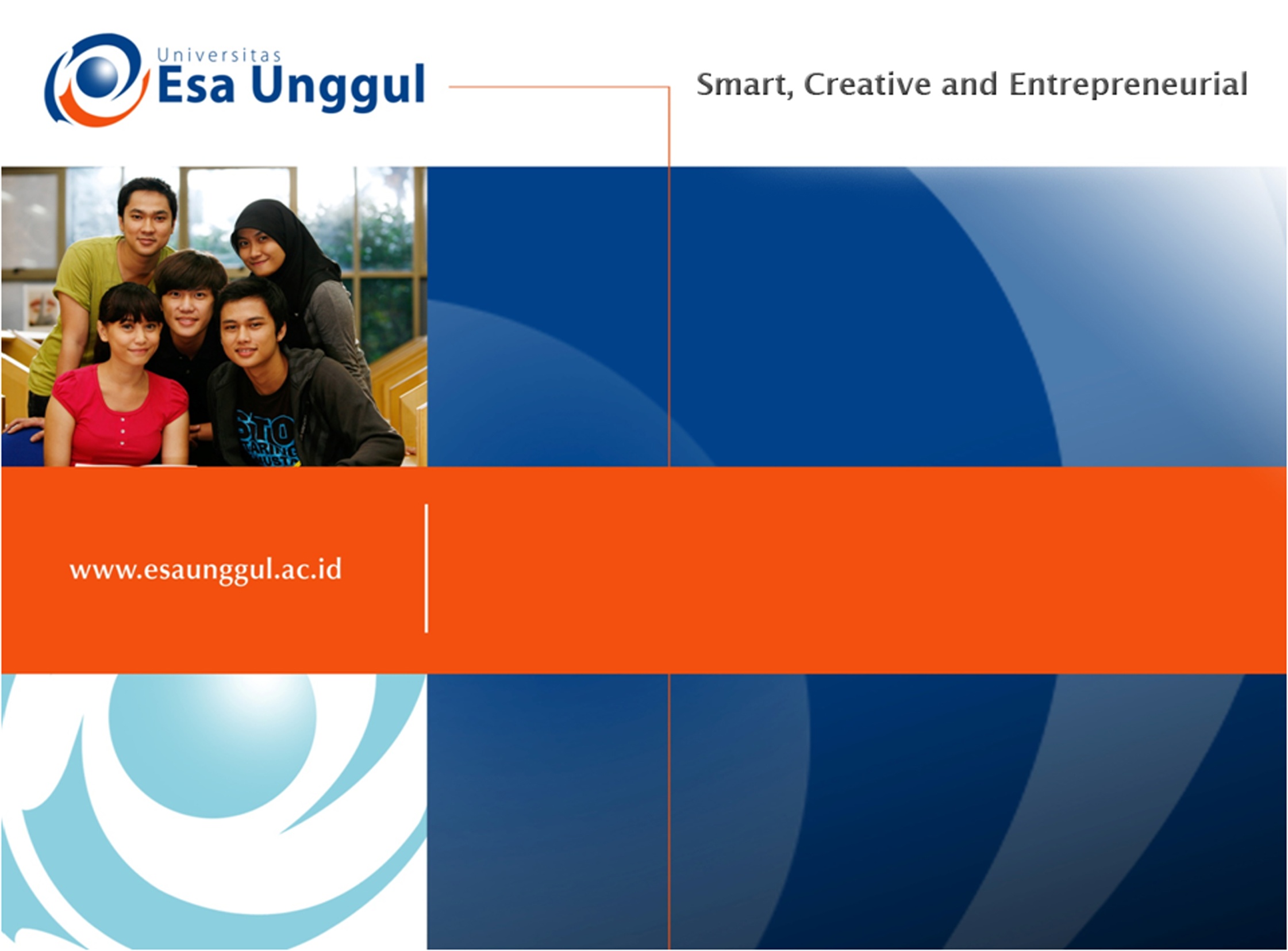 KONTRAK KULIAH & PENGANTAR 
PROSES INDUSTRI
SESI – 2
Cut Alia Keumala Muda, SKM, MKKK 
PRODI KESMAS | FAKULTAS ILMU KESEHATAN
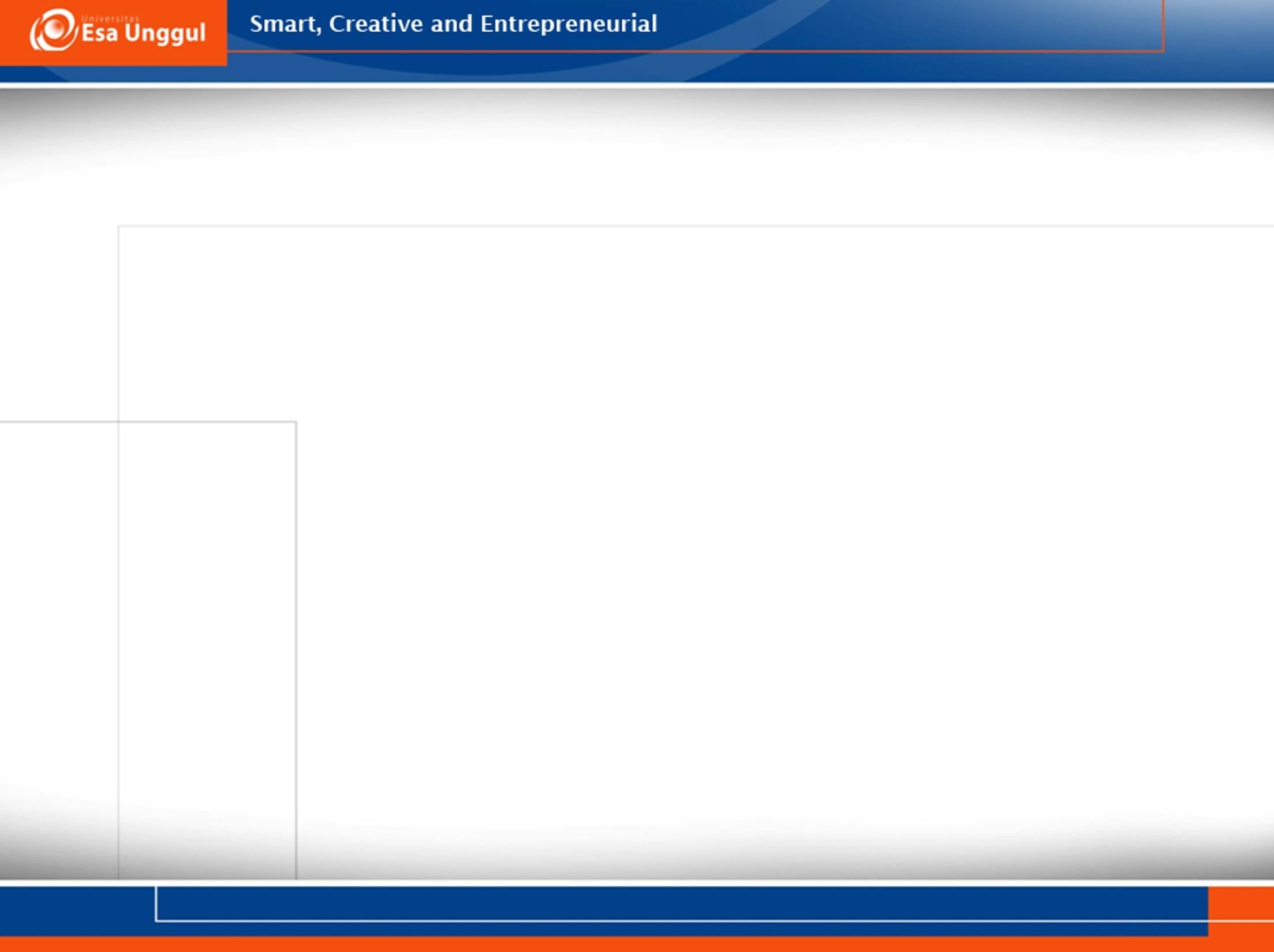 VISI DAN MISI UNIVERSITAS ESA UNGGUL
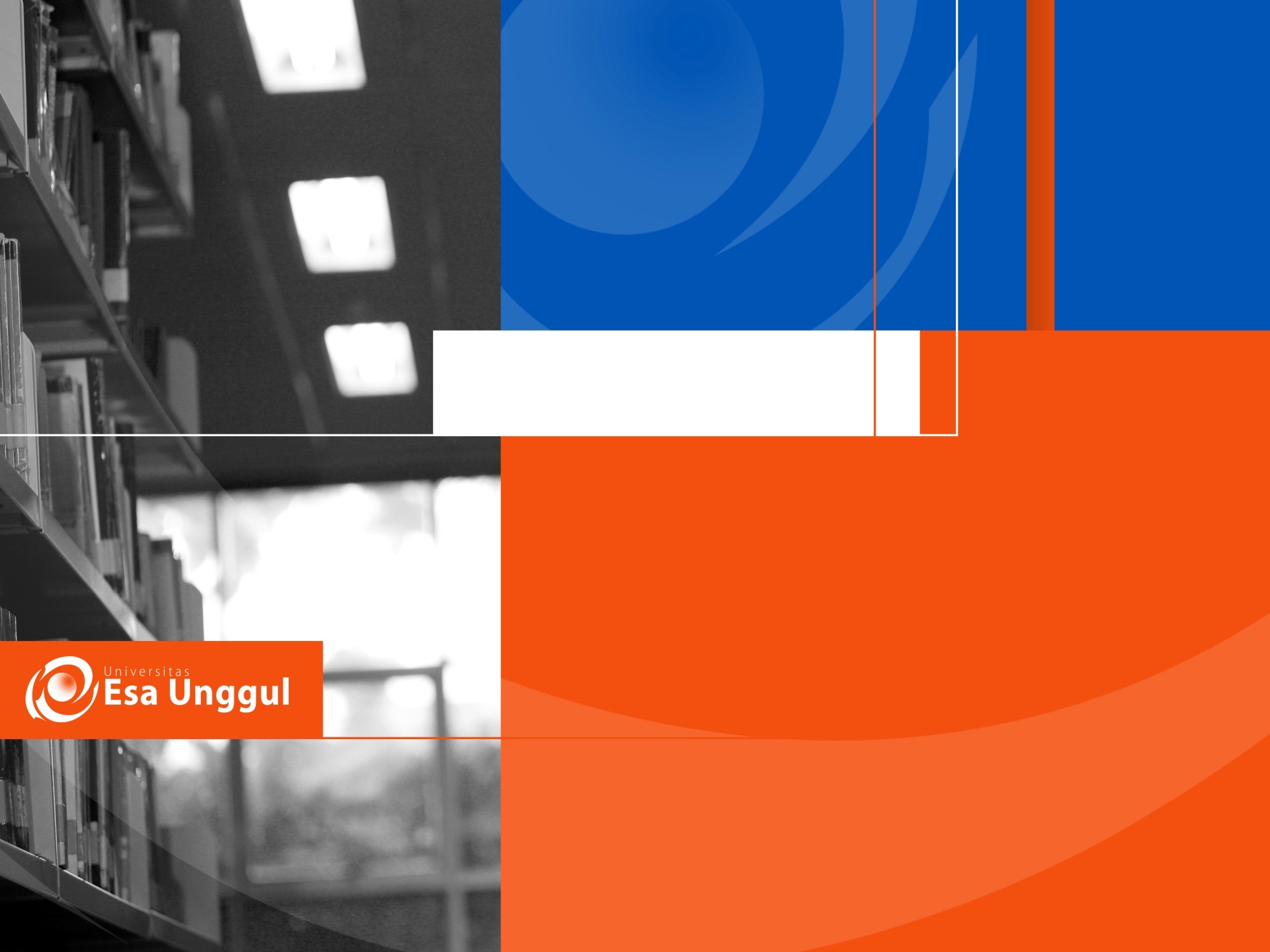 Materi Sebelum UTS
01. Kontrak dan Konsep Proses Industri
02. Definisi dan Jenis Potensial Hazard Proses Industri
03. Identifikasi, Analisa dan Pengendalian Resiko
04. Kerugian Akibat Kecelakaan dalam Proses Industri
05. Manajemen Keselamatan Proses
06. Bahaya Pada Pernafasan di Industri Kilang
07. Manajemen Mutu Udara di Dalam Ruangan
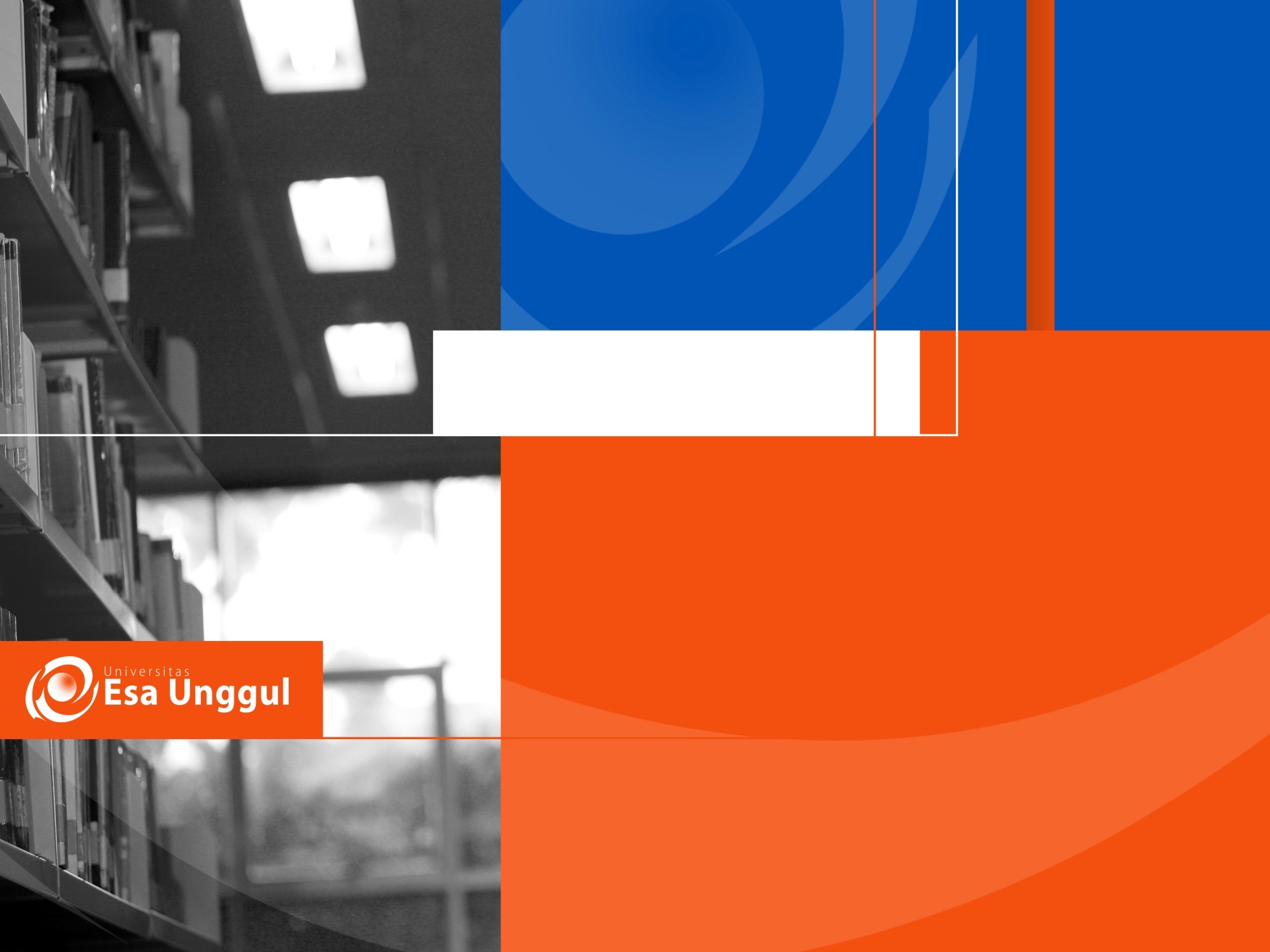 Materi Setelah UTS
08. Alat Pelindung Diri (APD)
09. Tanggap Darurat
10. Rencana Manajemen Keselamatan
11. Keselamatan di Laboratorium
12. Keselamatan di Konstruksi
13. Keselamatan di Industri Minyak dan Gas Bumi
14. Keselamatan di Industri Kimia
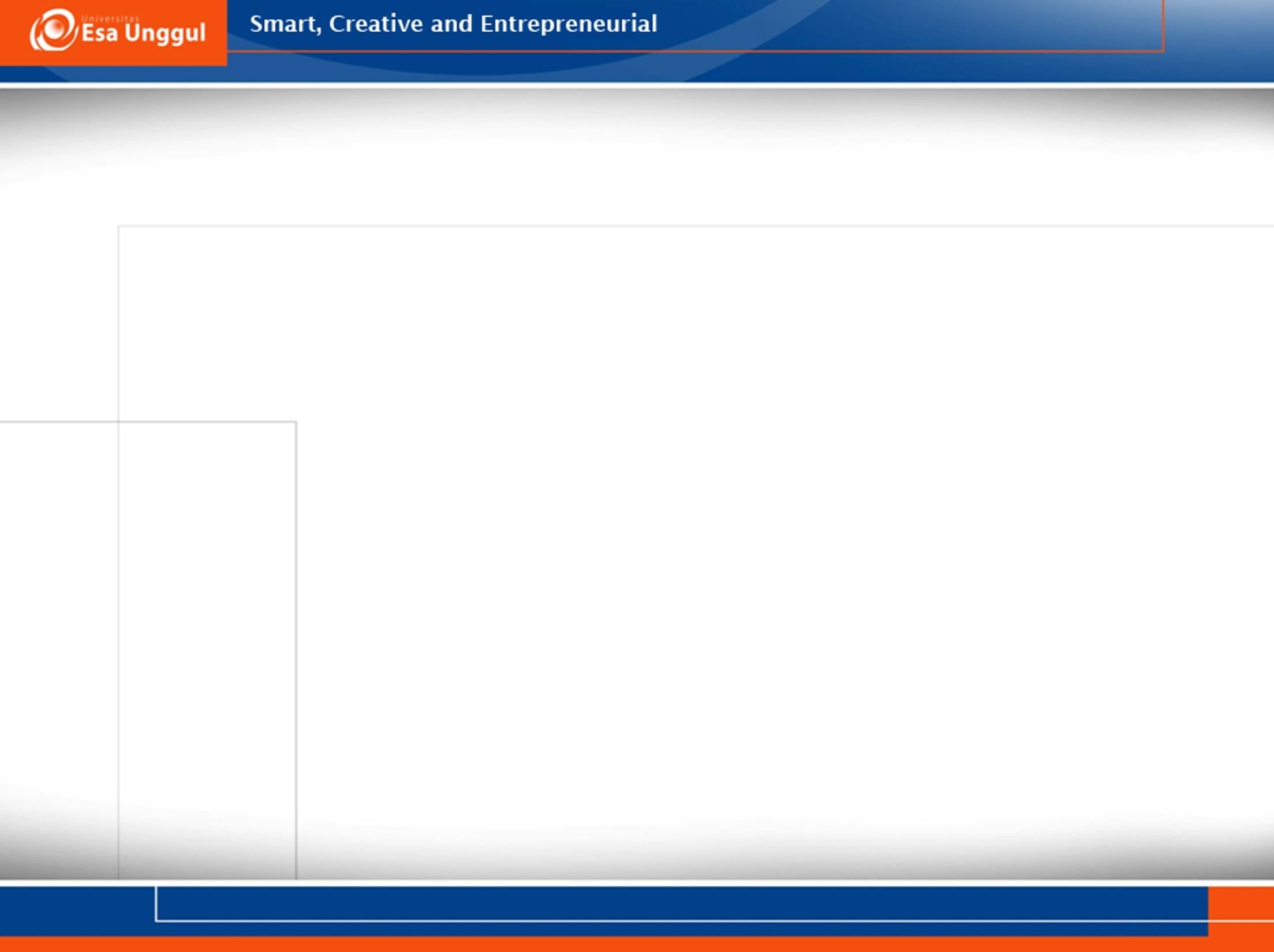 KECELAKAAN
Kecelakaan didefinisikan sebagai suatu kejadian yang tak terduga, semula tidak dikehendaki yang mengacaukan proses yang telah diatur dari suatu aktivitas dan dapat menimbulkan kerugian baik bagi manusia dan atau harta benda
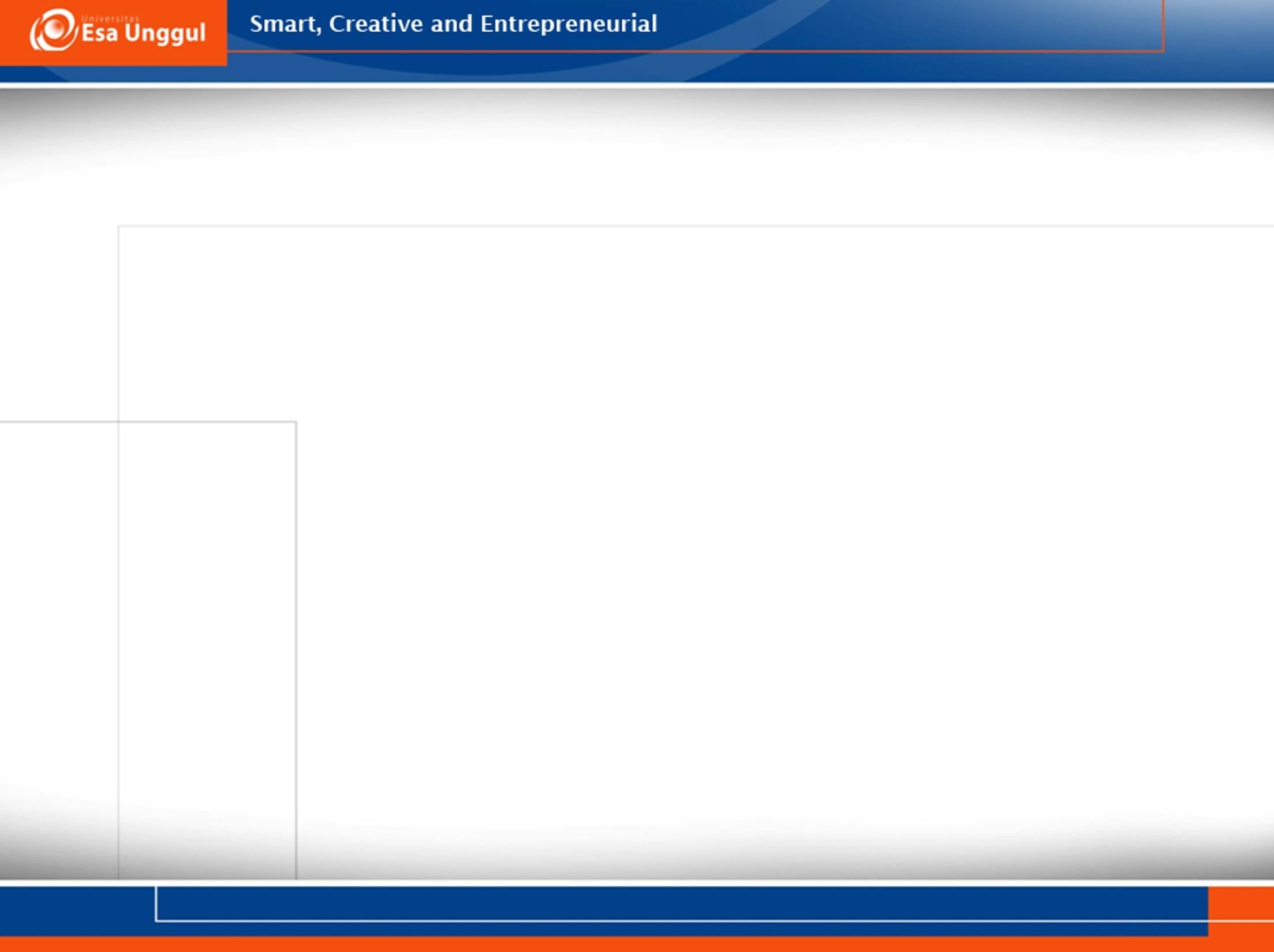 PENYEBAB KECELAKAAN
1. Unsafe Condition
	Dimana kecelakaan terjadi karena kondisi kerja yang tidak aman, sebagai akibat dari, beberapa poin dibawah ini :
Mesin, Peralatan, Bahan, dsb
Lingkungan Kerja
Proses Kerja
Sifat Pekerjaan
Cara Kerja
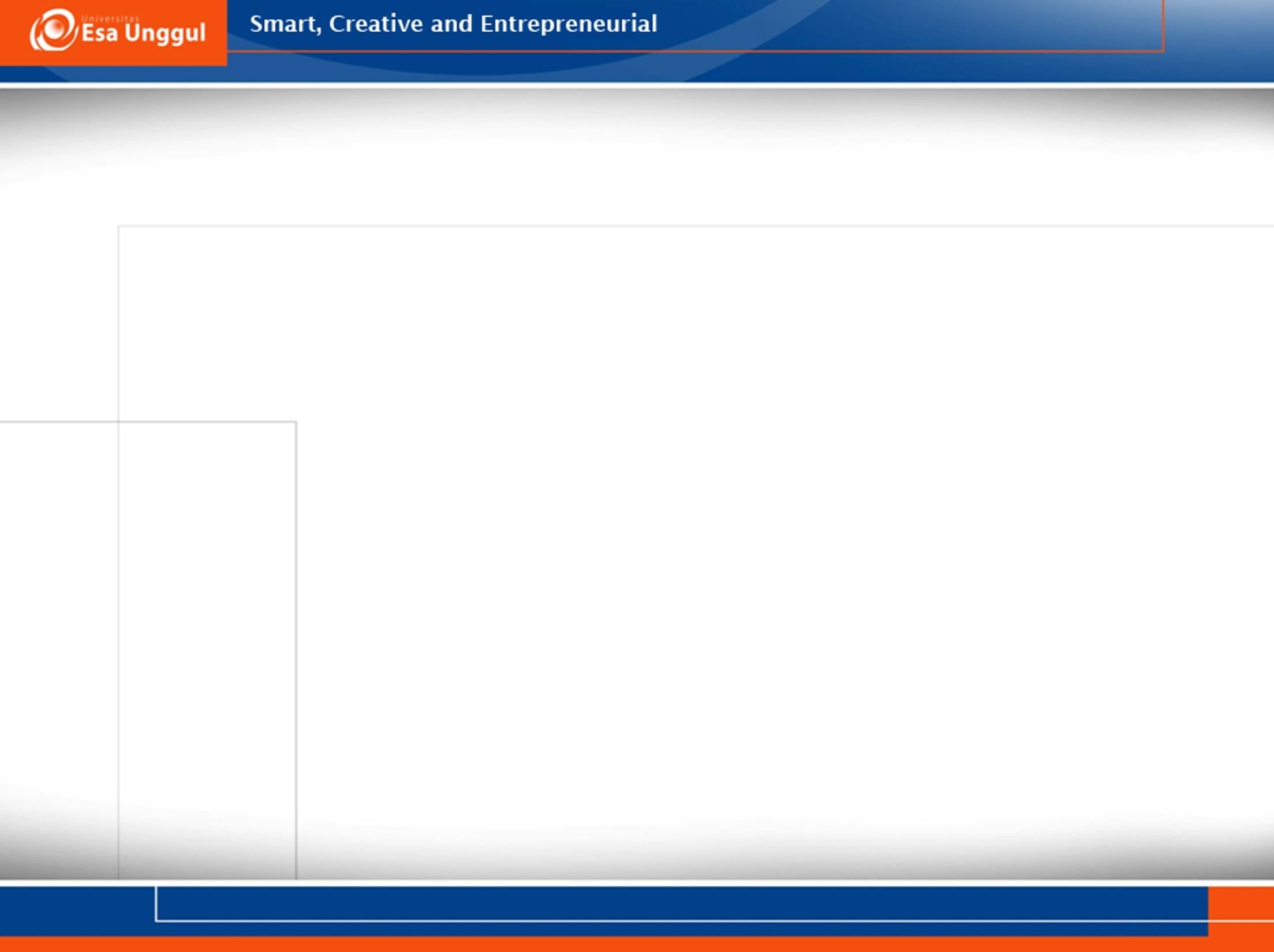 2. Unsafe Action
	Dimana kecelakaan terjadi karena perbuatan / tindakan yang tidak aman, sebagai akibat dari beberapa poin dibawah ini :
Kurangnya pengetahuan dan keterampilan
Karakteristik fisik
Karakteristik mental psikologis
Sikap dan tingkah laku yang tidak aman

3. Kelemahan sistem manajemen; sering terkait dengan sistem prosedur kerja yang tidak jelas ataupun tidak adanya standar yang dapat menjadi acuan bagi pekerja dalam melakukan kegiatan kerjanya
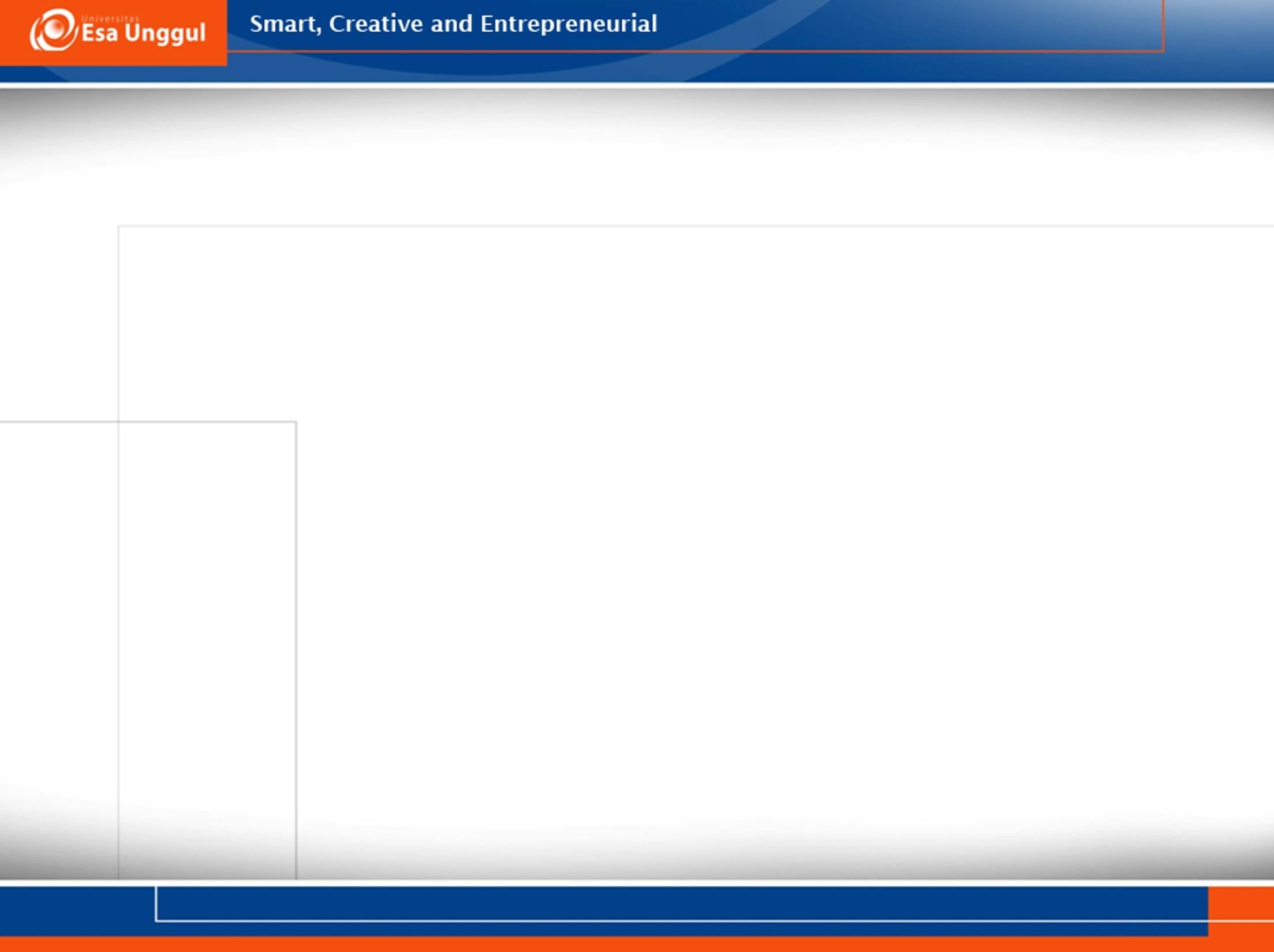 FAKTOR – FAKTOR PENYEBAB KECELAKAAN
FAKTOR TEKNIS
	a. Tempat Kerja
	b. Kondisi Peralatan
	c. Bahan-bahan dan peralatan yang bergerak
	d. Transportasi
	e. Tools (Alat)
FAKTOR NON TEKNIS
	a. Ketidaktahuan
	b. Kemampuan yang kurang
	c. Keterampilan yang kurang
	d. Bermain-main
	e. Bekerja tanpa peralatan keselamatan
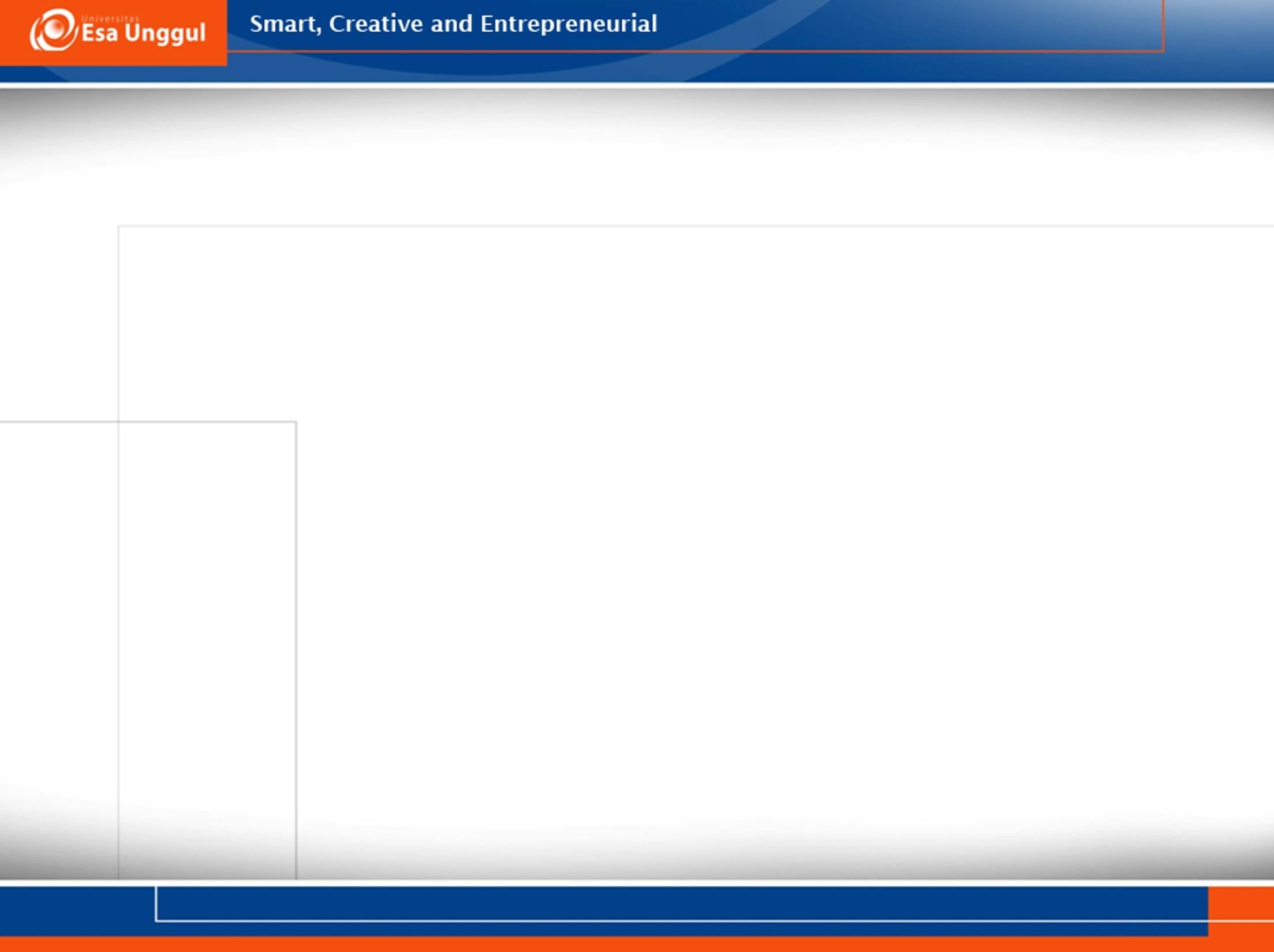 3. FAKTOR ALAM
		a. Gempa Bumi
		b. Banjir
		c. Tornado / Putting Beliung
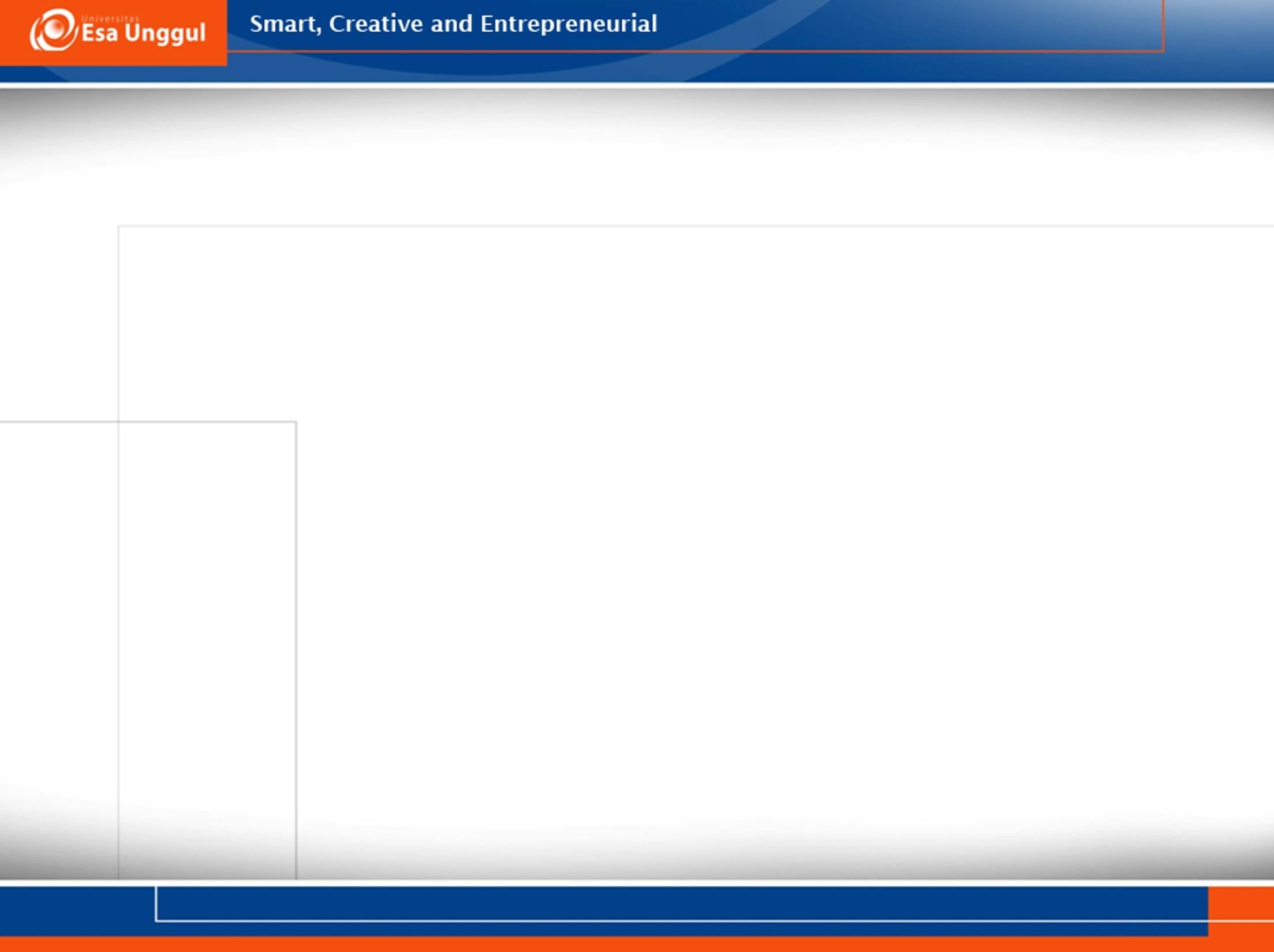 KERUGIAN AKIBAT KECELAKAAN
Bahaya di lingkungan kerja dapat didefinisikan sebagai segala kondisi yang dapat memberi pengaruh yang merugikan terhadap keselamatan, kesehatan atau kesejahteraan orang yang terpajan
	
	Faktor bahaya di lingkungan kerja meliputi faktor Kimia, Biologi, Fisika, Fisiologi, Psikologi, Ergonomik, Peralatan/Mesin Produksi, Sistem Manajemen Perusahaan, Manusia
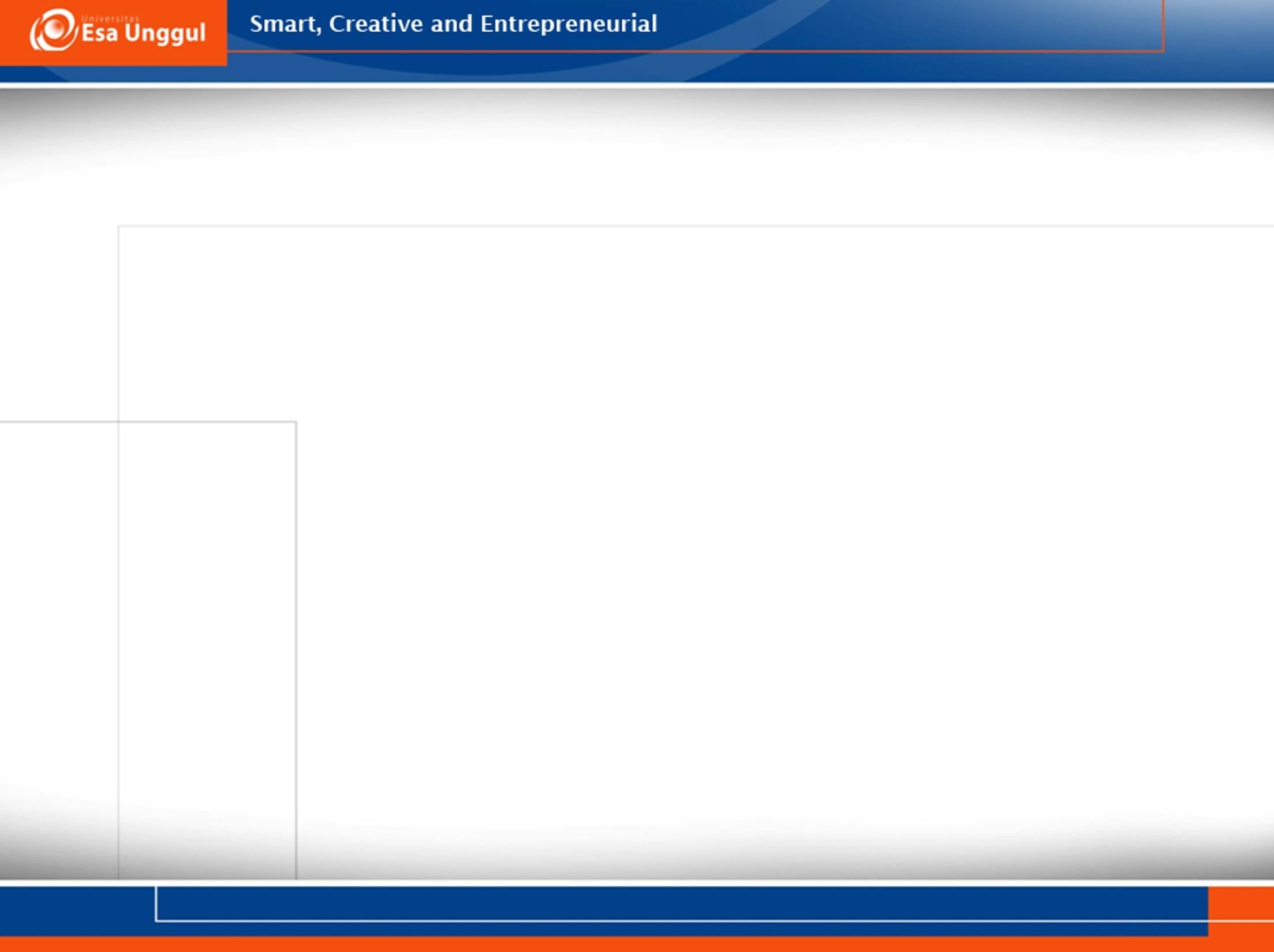 Bahaya di lingkungan kerja dapat didefinisikan sebagai segala kondisi yang dapat memberi pengaruh yang merugikan terhadap keselamatan, kesehatan atau kesejahteraan orang yang terpajan
	
	Faktor bahaya di lingkungan kerja meliputi faktor Kimia, Biologi, Fisika, Fisiologi, Psikologi, Ergonomik, Peralatan/Mesin Produksi, Sistem Manajemen Perusahaan, Manusia
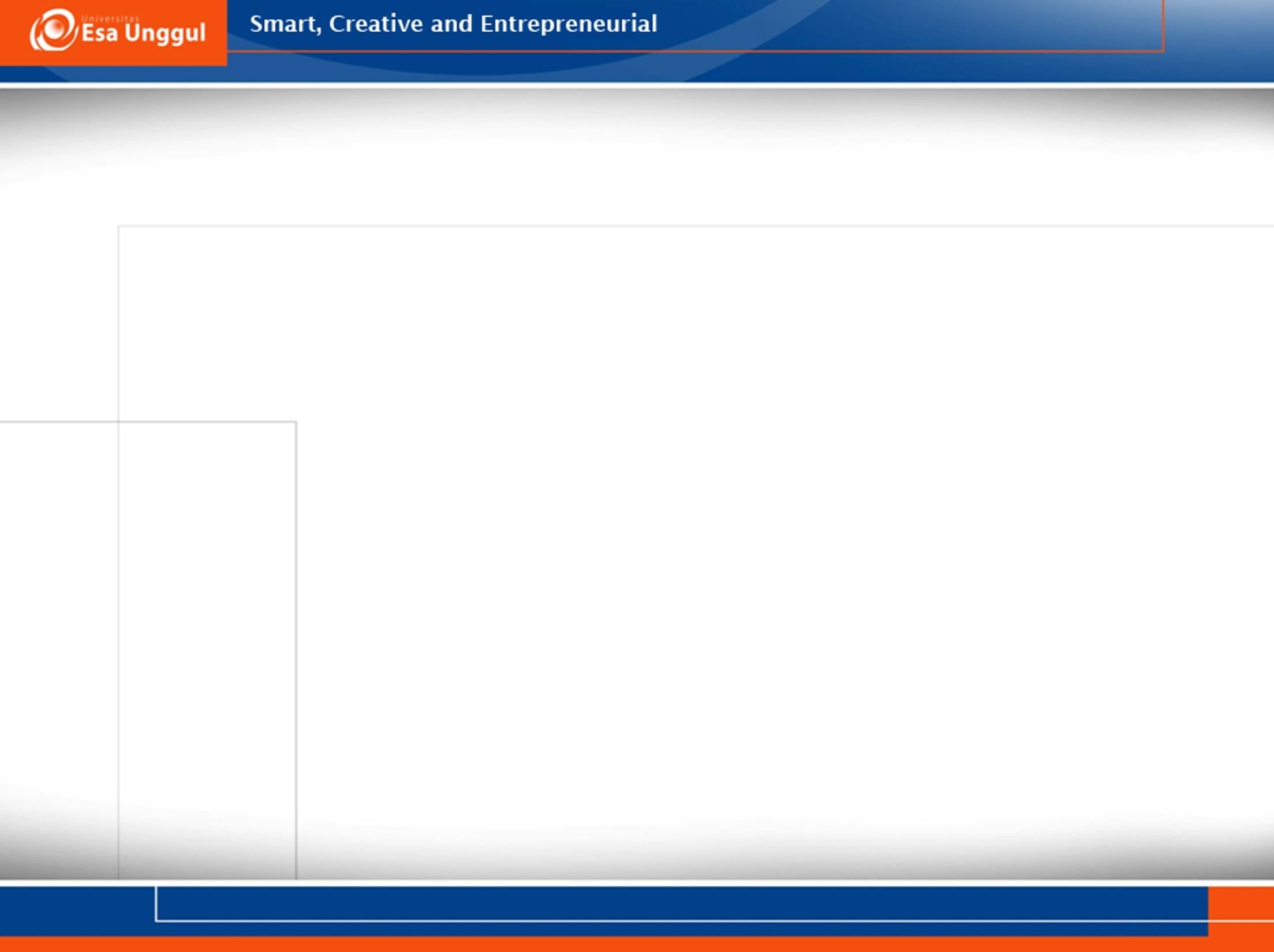 Bahaya di lingkungan kerja dapat didefinisikan sebagai segala kondisi yang dapat memberi pengaruh yang merugikan terhadap keselamatan, kesehatan atau kesejahteraan orang yang terpajan
	
	Faktor bahaya di lingkungan kerja meliputi faktor Kimia, Biologi, Fisika, Fisiologi, Psikologi, Ergonomik, Peralatan/Mesin Produksi, Sistem Manajemen Perusahaan, Manusia
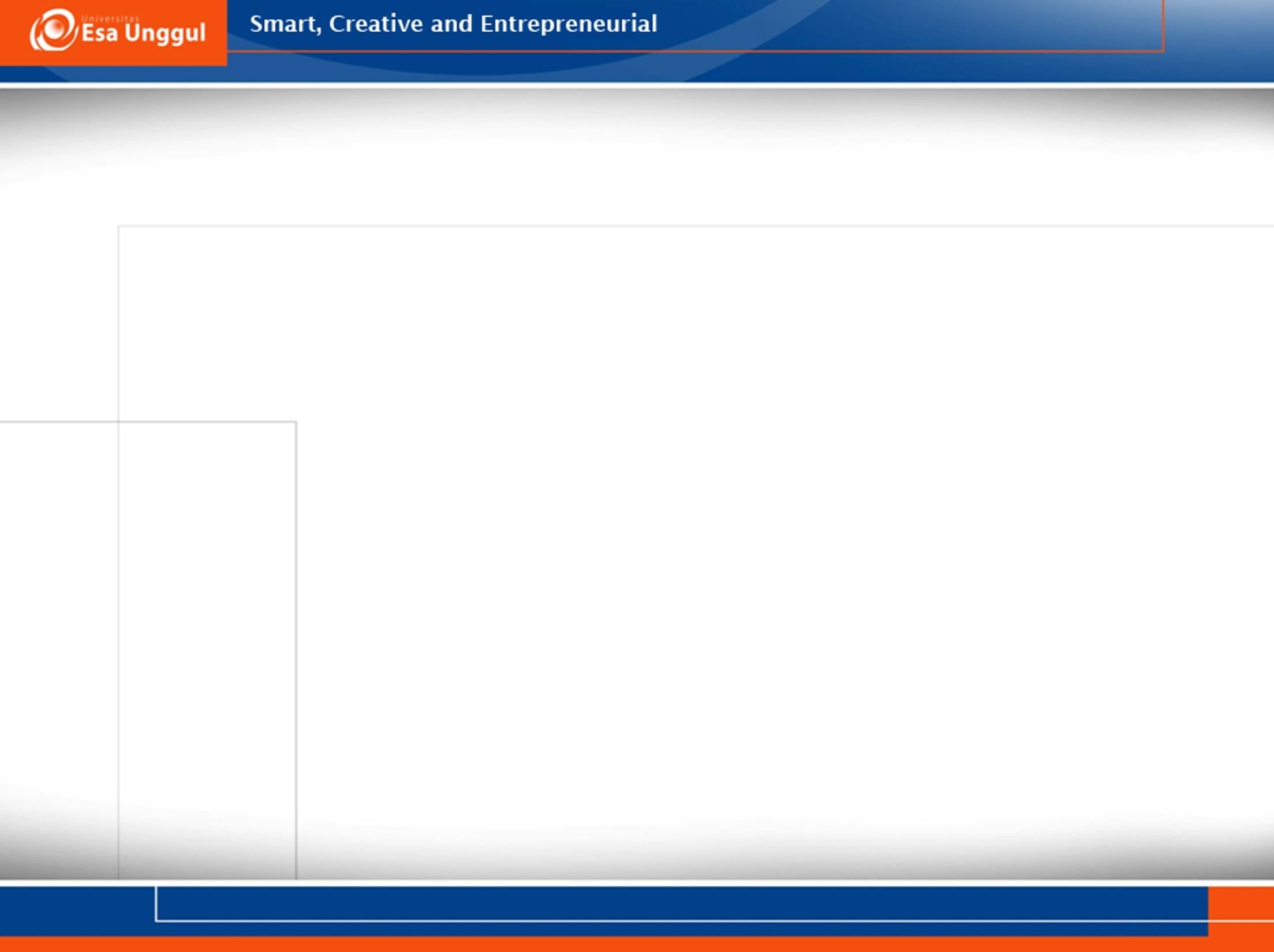 Bahaya di lingkungan kerja dapat didefinisikan sebagai segala kondisi yang dapat memberi pengaruh yang merugikan terhadap keselamatan, kesehatan atau kesejahteraan orang yang terpajan
	
	Faktor bahaya di lingkungan kerja meliputi faktor Kimia, Biologi, Fisika, Fisiologi, Psikologi, Ergonomik, Peralatan/Mesin Produksi, Sistem Manajemen Perusahaan, Manusia
Terima kasih